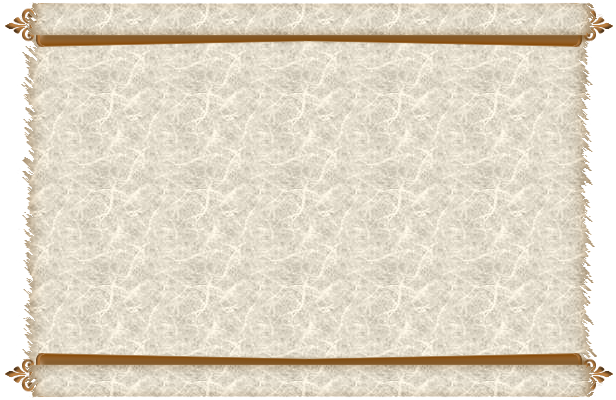 علم اللغة المقارن Comparative Linguistics:
موضوع علم اللغة المقارن دراسة الظواهر الصوتية والصرفية والنحوية والمعجمية في اللغات المنتمية إلى أسرة لغوية واحدة أو فرع من أفرع الأسرة اللغوية الواحدة وبيان العلاقات التاريخية بين اللغات التي تعود إلى أسرة لغوية واحدة.
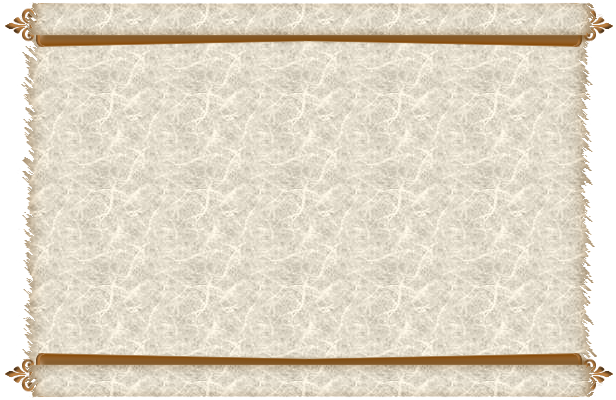 على ماذا يقوم المنهج المقارن
يقوم المنهج المقارن في علم اللغة على أساس تصنيف اللغات إلى أسر، ويقسم اللغويون منذ القرن التاسع عشر اللغات المختلفة إلى مجموعات أو أسر. فهناك أسرة اللغات الهندية الأوربية التي تضم أكثر لغات المنطقة الممتدة من الهند إلى أوربا، وتضم بذلك عددًا كبيرًا من لغات عرفتها الهند وإيران والقارة الأوربية وعرف العلماء الأوربيون في القرن التاسع عشر أيضا أن العربية تنتمي إلى أسرة اللغات السامية التي تضم أيضا اللغات العبرية والآرامية والأكادية والحبشية وقد تمكن العلماء من تقسيم اللغات المختلفة إلى أسر أو فصائل بمقارنة هذه اللغات واكتشاف أوجه التشابه بينها من الجوانب الصوتية والصرفية والنحوية والمعجمية. ووجود جوانب شبه أساسية بين عدد من اللغات معناه أنها انحدرت من أصل واحد مشترك أي من اللغة الأولى التي خرجت عنها هذه اللغات على مر التاريخ.
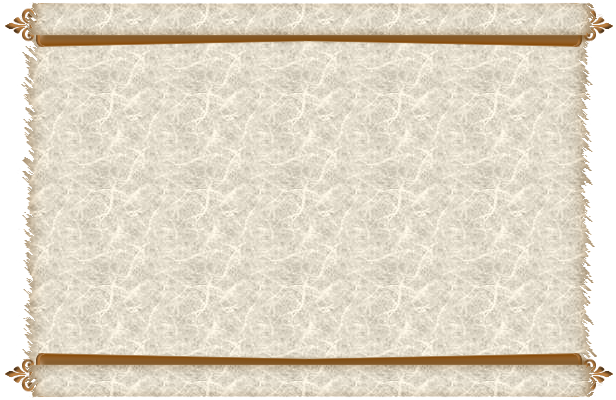 وجد العلماء ظواهر مشتركة في اللغات المنتشرة على مدى القرون بين إيران والهند وأوربا. فعدوا هذه اللغات أسرة لغوية واحدة خرجت لغاتها عن لغة قديمة مفترضة أطلق عليها العلماء اسم اللغة الهندية الأوربية الأولى ووجد العلماء اللغات العربية والعبرية والفينيقية والآكادية والحبشية تحمل بعض الخصائص الأساسية المشتركة فاستنتج العلماء أنها لغات تشكل أسرة لغوية واحدة وأنها انحدرت من أصل واحد أطلقوا عليه: اللغة السامية الأولى ومقارنة اللغات المختلفة المنتمية إلى أسرة لغوية واحدة موضوع البحث في علم اللغة المقارن
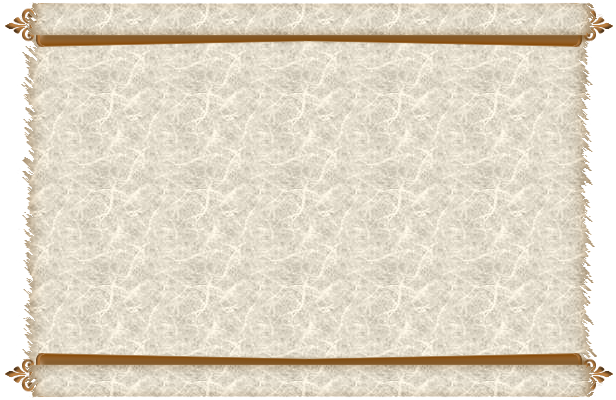 الهدف من المنهج المقارن
1- معرفـة أوجـه التشابه والاختلاف، وتحديد صلات القرابة بين هذه اللغات موضع المقارنة؛ وذلك رغبة فى تصنيف اللغات إلى أُسر وفروع لغويـة
2- تـهدف الدراسـة المقارنـة إلى التوصـل إلى اللغـة الأم لكل أسرة لغوية،                    وهى لغة من صنع الباحثين ولا وجود لها فى الواقع
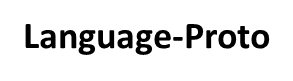 3- تـهدف الدراسة المقارنة إلى تأصيل المواد اللغويـة فى المعاجم، على نحو ما أنجـزه الأوربيون، ذلك مثل معجم فالد ـ بوركوني لأسرة اللغات الهـندوأوروبية، وهو معجم بالألمانـية، ومعجم المترادفات فى اللغات  ل (بك) الهندوأوروبية، الذى صـنفه
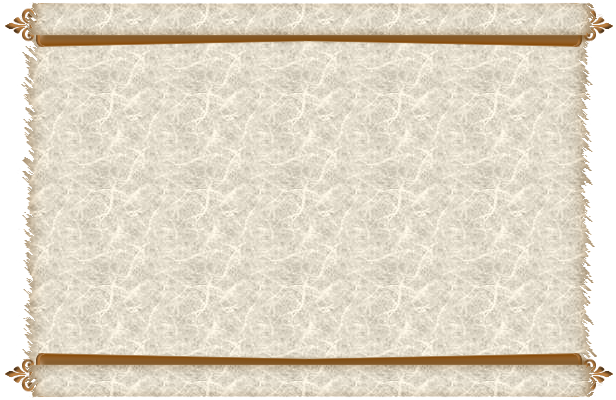 العلاقة بين المنهج المقارن والمنهج التأريخي والفرق بينهما
ويبدو أن المنهج المقارن وثيق الصلة بالمنهج التاريخيّ, فكلاهما ينظر في ملامح التطوّر التي تعتري الظاهرة اللغويّة, وكلاهما يستعمل الأدوات البحثيّة نفسها كالنقوش والنصوص المكتوبة والمنطوقة
ويختلف عنه في :
انّ ما يميّز المنهج المقارن عن المنهج التاريخيّ أنّه يدرس الظاهرة اللغويّة في اللغات التي تنتمي إلى أرومة واحدة, كأن ندرس أسلوب الشرط في اللغات الساميّة, أو ندرس بنية الجملة الاسمية أو الفعليّة في اللغات الحامية أو الهنديّة الأوروبيّة، على حين يقتصر المنهج التاريخيّ في دراسته على لغة واحدة من لغات المجموعة الواحدة, كأن يدرس تطوّر أسلوب الشرط في اللغة العربيّة.
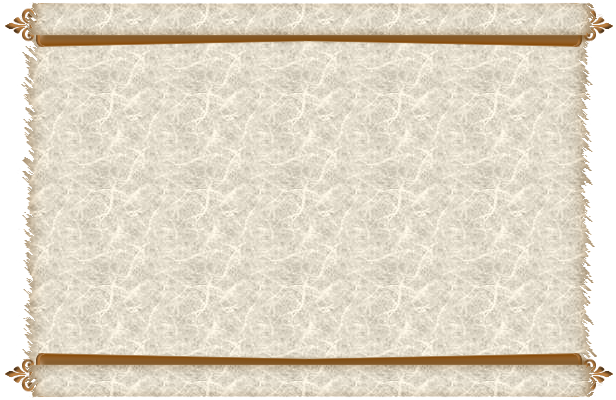 السلام عليكم ورحمة الله وبركاته
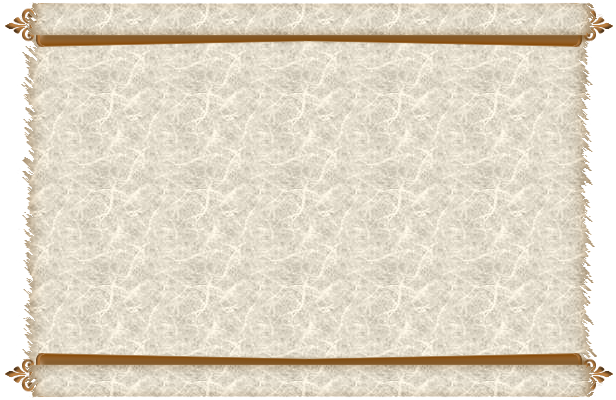